E6 Hot Topic: New Metrics for Measuring Scholarly Impact: Law Librarians, HeinOnline, and U.S. News & World Report
Lisa Davis, Coordinator, Moderator & Speaker
Shannon Hein, Speaker
Shane Marmion, Speaker
Robert Morse, Speaker
Bonnie Shucha, Speaker
Introduction & Roadmap
Presenters
HeinOnline
U.S. News & World Report
Law Libraries
Q & A
Presenters
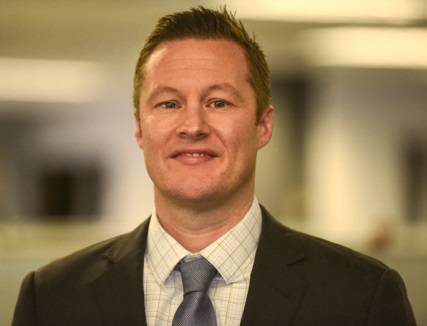 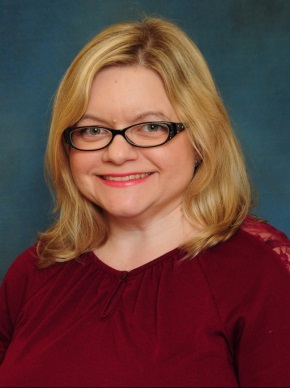 Lisa Davis
Interim Director, Law Library
FIU College of Law
Shane Marmion
President
William S. Hein & Co., Inc.
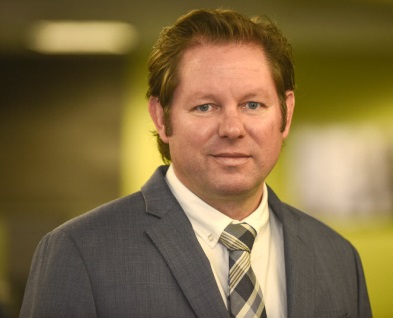 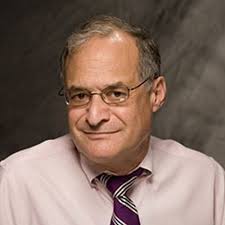 Shannon Hein
Executive Vice President
William S. Hein & Co., Inc.
Robert Morse
Chief Data Strategist
U.S. News & World Report
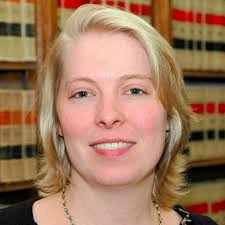 Bonnie Shucha
Associate Dean for Library & Information Services
University of Wisconsin Law School
The Database:HeinOnline
Shannon Hein, Executive Vice President
Shane Marmion, President
 William S. Hein & Company, Inc.
Overview
Author Profiles, Scholar Check & Scholar Rank
U.S. News & World Report Update
William S. Hein & Co, Inc.
5
[Speaker Notes: Source Images:-
https://pixabay.com/en/business-professional-teamwork-1219868/]
About Author Profiles
For any author represented in the Law Journal Library, Author Profile Pages automatically display a list of articles and ScholarCheck statistics.  A profile page can be enhanced by including the following information:
Photo
University/Affiliation
Job Title
ORCID ID
Biography
Link to affiliation webpage
Social Media Links
Example of an Author Profile Page
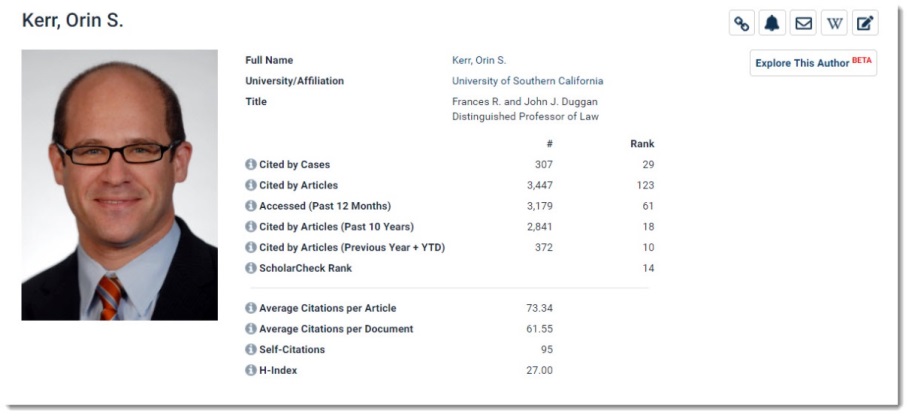 William S. Hein & Co., Inc.
6
[Speaker Notes: Source Images:-
https://pixabay.com/en/meeting-business-architect-office-2284501/]
About Author Profiles
For any author represented in the Law Journal Library, Author Profile Pages automatically display a list of articles and ScholarCheck statistics. The existing profile can be enhanced to include a photo, biographical information, and links to the author’s website and social media accounts.

 ScholarCheck metrics include:
Example of an Author Profile Page
The number of times an article has been cited by other articles and cases
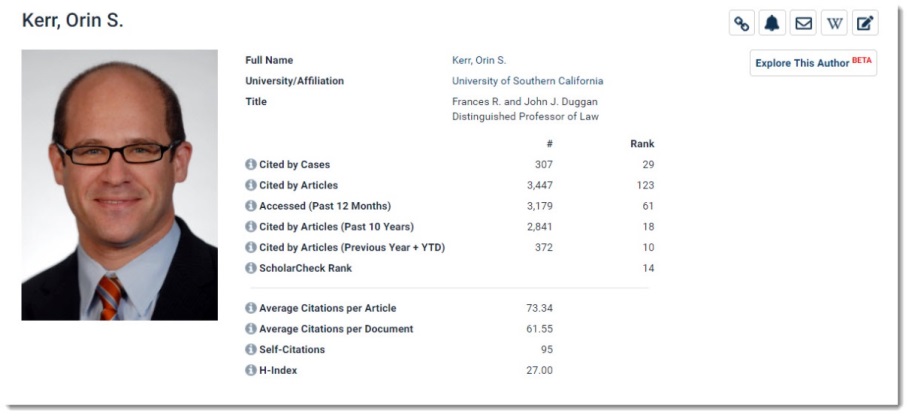 The number of times an article has been accessed by other HeinOnline users within a rolling 12-month period.
William S. Hein & Co., Inc.
The number of times an article has been cited by articles written in the past 10 years
The number of times an author’s articles have been cited by articles written within the previous year and year to date.
7
[Speaker Notes: Source Images:-
https://pixabay.com/en/meeting-business-architect-office-2284501/]
About Author Profiles
Additional metrics not factored into an author’s overall ScholarCheck ranking analysis include:
Average Citations per Article
This metric counts the cumulative number of times this author has been cited by other articles, then divides this number by this author's total number of articles written to calculate the average number of citations per article.
Average Citations per Document 
This metric counts the cumulative number of times this author has been cited by other articles, then divides this number by this author's total number of documents written to calculate the average number of citations per document.
William S. Hein & Co., Inc.
Self-Citations
This metric counts the cumulative number of an author’s self-citations.
H-Index
The h-index is an author-level metric that attempts to measure both the productivity and citation impact of an author’s publications. The index is based on the set of  the author’s most cited papers and the number of citations that they have received in other publications.
8
[Speaker Notes: Source Images:-
https://pixabay.com/en/meeting-business-architect-office-2284501/]
About Author Profiles
HeinOnline users can set up email alerts regarding a designated author’s works. Simply click on the Set up email alerts icon found on the author’s profile page. 

The four different alerts are for:
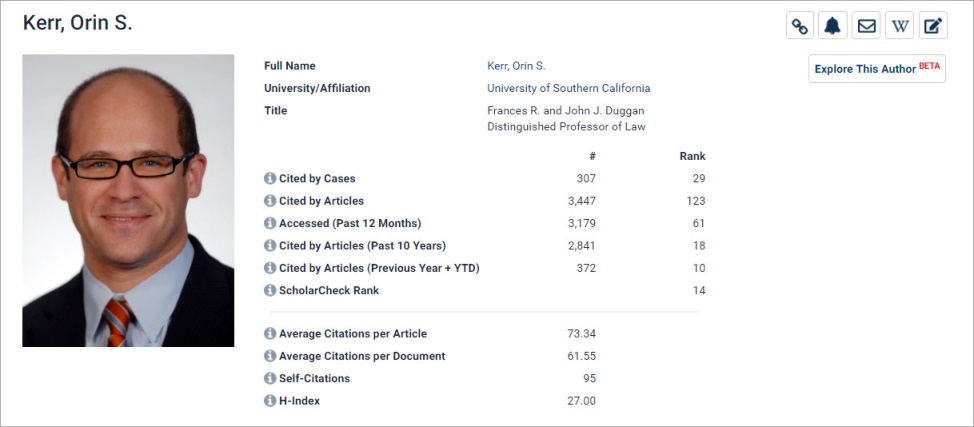 When new articles for this author is added to HeinOnline
When new articles in HeinOnline cite this author’s articles
When articles are accessed on HeinOnline each month
When similar articles are published on this author’s works
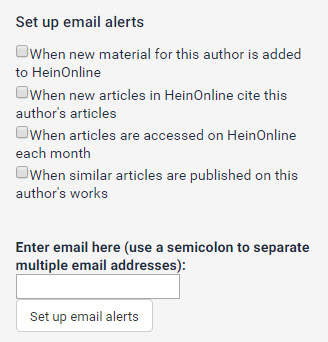 William S. Hein & Co., Inc.
Choose the desired alerts, enter an email address, and click Set up email alerts. These alerts will be sent once a month.
9
[Speaker Notes: Source Images:-
https://pixabay.com/en/meeting-business-architect-office-2284501/]
Enhance Author Profile Pages
Users can edit or enhance a profile by clicking on Edit Author Profile  within the author profile page. All edits are verified by HeinOnline Support before changes go live. There is also a web form located at: https://home.heinonline.org/author-portal/
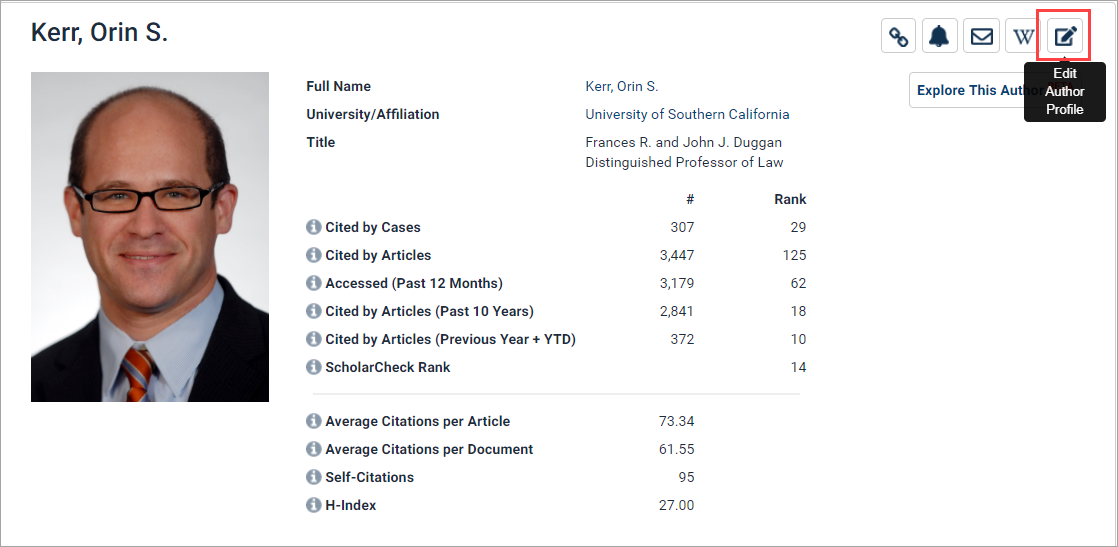 William S. Hein & Co., Inc.
10
[Speaker Notes: Source Images:-
https://pixabay.com/en/meeting-business-architect-office-2284501/]
Access and Download Metrics
Users have the ability to download a CSV of ScholarCheck metrics for an entire institution. To utilize this feature, navigate to the Law Journal Library and Browse by Author Profiles.
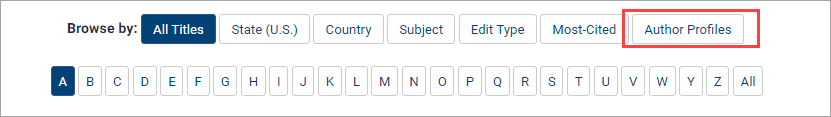 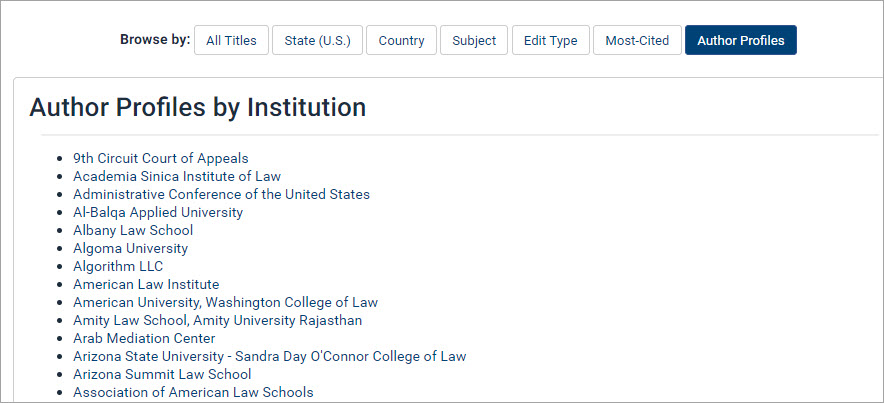 William S. Hein & Co., Inc.
11
[Speaker Notes: Source Images:-
https://pixabay.com/en/meeting-business-architect-office-2284501/]
Access and Download Metrics
When users click on the institution’s name, all articling authors who have enhanced their Author Profile will be provided, as well as a link to download a CSV of ScholarCheck metrics for all of the enhanced profiles from the institution. A CSV is automatically downloaded when the user clicks on the link. All of the authors’ information is pulled into the CSV, where a user can sort/filter the information by any individual metric or by overall ScholarCheck rank.
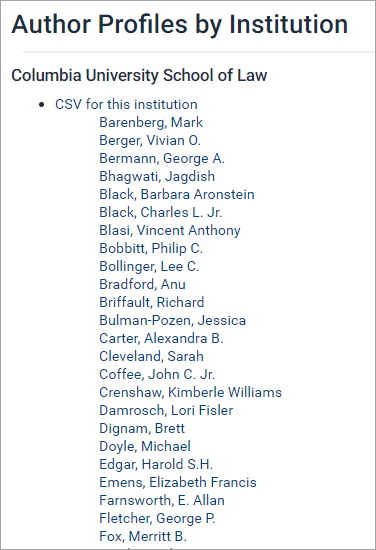 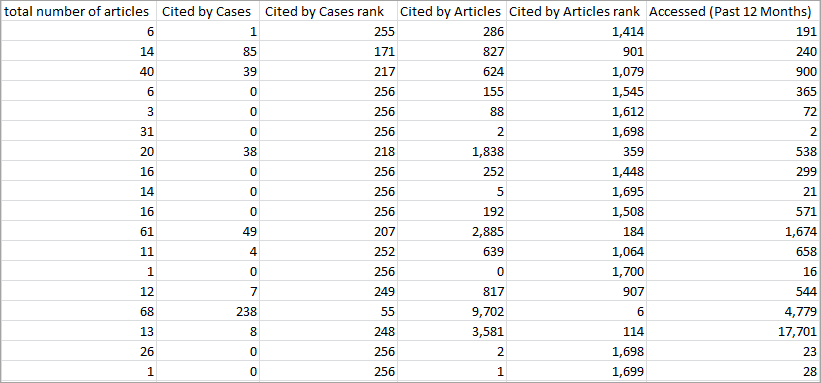 William S. Hein & Co., Inc.
12
[Speaker Notes: Source Images:-
https://pixabay.com/en/meeting-business-architect-office-2284501/]
ScholarRank
ScholarCheck Rank, or ScholarRank is an overall ranking based primarily on the five HeinOnline ScholarCheck metrics.  The five metrics are:

Cited by Cases
Cited by Articles 
Accessed (Past 12 Months)
Cited by Articles (Past 10 Years)
Cited by Articles (Past 1-2 years)

h-index is also used as a modifier in overall scholar check rank to reduce ties.

ScholarCheck Score = (total of all 5 scholarcheck metrics rankings/5) – (h-index/1000)

(The totals for each of the five metrics are ranked using dense ranking.)

Next, the scores are sorted from lowest to highest and ranked using standard competition ranking. The lowest score will have a ScholarRank of 1. The ranking encompasses ALL authors  indexed in HeinOnline
William S. Hein & Co., Inc.
13
[Speaker Notes: Source Images:-
https://pixabay.com/en/meeting-business-architect-office-2284501/]
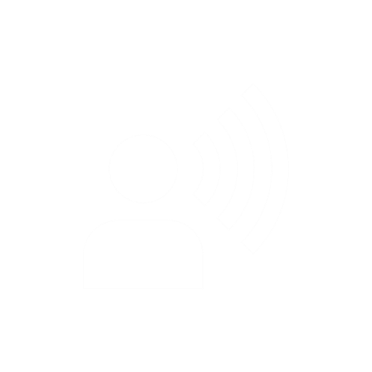 U.S. News & World Report Update
[Speaker Notes: Source Images:-
https://pixabay.com/en/electricity-illuminated-light-bulbs-1854093/]
U.S. News & World Report Update
Project Overview

In February of 2019, U.S. News and World Report announced an expansion to its “Best Law Schools” data—a new ranking which will evaluate each law school’s scholarly impact. U.S. News further stated that it would be collaborating with the Hein Company as its source for this analysis.  

The purpose of the U.S. News project is to analyze the scholarly impact of each U.S. law school based on the impact and productivity of its faculty members. U.S. News announced that it would be using several accepted indicators to measure scholarly impact, including citations, publications, and other bibliometric measures. 

Project Update: July 2019

So far, U.S. News has sent out a survey to each law school requesting the names and other details of its full-time tenured and tenure-track faculty for fall of 2018. The results of these surveys have been passed to HeinOnline.
William S. Hein & Co., Inc.
15
[Speaker Notes: Source Images:-
https://pixabay.com/en/meeting-business-architect-office-2284501/]
U.S. News & World Report Update
Why Hein?

Prior to the announcement, the Hein Company was approached by a group of law school deans and professors who requested that we consider collaborating with U.S. News on this upcoming project. HeinOnline was chosen by the group and U.S. News based on the following qualifications:

	HeinOnline’s Law Journal Library contains comprehensive coverage of more than 2,700 legal 	periodicals, 	more than its current competitors. 

	HeinOnline has already created its own tools for citation analysis within ScholarCheck. 

	HeinOnline has already begun performing citation analyses of faculty publications using these tools. 

	Hein’s citations offer many advantages over those of its competitors, including indexing multiple 	authors per article, many more foreign law journals, correcting for name misspellings, and several 	others.

	The Hein Company is the world’s largest distributor of legal periodicals.
William S. Hein & Co., Inc.
16
[Speaker Notes: Source Images:-
https://pixabay.com/en/meeting-business-architect-office-2284501/]
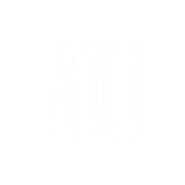 It contains more than 2,700 journals, 64,000 volumes, and more than 2 million documents within 36 million pages
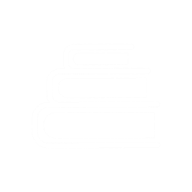 HeinOnline contains 98% of the Top 500 Journals and 85% of the Top 1,000 Journals according to the Washington and Lee Law Journal Rankings Project.
Law Journal Library
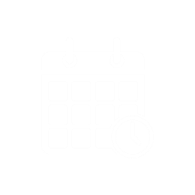 Out of the 2,700 journals, all date back to inception and more than 2,200 include coverage to most current issue, with no delay
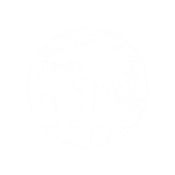 There are currently 1,720 active serial titles, and nearly 40% of the journals (993 journals to be exact) are published outside of the U.S.
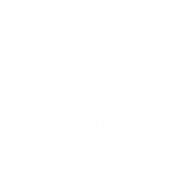 Interdisciplinary: Comprised of a variety of subjects such as political science, technology, history, and much more!
[Speaker Notes: Source Images:-
https://pixabay.com/en/computer-keyboard-apple-laptop-2563737/]
U.S. News & World Report Update
Overview of HeinOnline’s Law Journal Library

The Law Journal Library contains many non-academic and commercial journals, from publishers such as:
American Bar Association
American Society of International Law
Brill Publishers
Cambridge University Press
Canadian Bar Association
Clarus Press
De Gruyter
Edward Elgar Publishing
Hart Publishing
Institute of Art & Law
McGill Institute of Air and Space Law
Oxford University Press
Paris Legal Publishers
SAGE Publishers
Taylor & Francis
Vathek Publishing
John Wiley & Sons, Inc.
Wolters Kluwer
William S. Hein & Co., Inc.
18
[Speaker Notes: Source Images:-
https://pixabay.com/en/meeting-business-architect-office-2284501/]
U.S. News & World Report Update
Overview of HeinOnline’s Law Journal Library

The Law Journal Library contains multidisciplinary journals that cover more  than 100 subjects, including:
Business/Economics
Communications
Criminal Justice
Environmental & Conservation Law
Family Law
Health and Safety
Human Rights
Intellectual Property
International Relations
Immigration
Medical Jurisprudence
Political Science
Psychology/Sociology
Religion/Theology
Taxation
Technology/Computers
Terrorism
Women’s Studies
William S. Hein & Co., Inc.
19
[Speaker Notes: Source Images:-
https://pixabay.com/en/meeting-business-architect-office-2284501/]
How Hein Is Involved
Our role in this project is to provide U.S. News with the citation metrics from HeinOnline. As for the methodology that will be used for their analysis, we will not be involved. The Hein company is not receiving any type of compensation for its work on this project; we simply felt that if U.S. News was going to proceed with such an analysis, HeinOnline would be a good source for the law review citation analysis.
William S. Hein & Co., Inc.
20
[Speaker Notes: Source Images:-
https://pixabay.com/en/buildings-glass-reflection-984195/]
U.S. News & World Report Update
Coverage for Citation Analysis
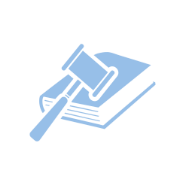 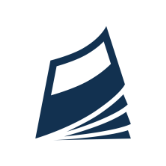 Periodical Coverage
Periodical Coverage
Case Law Coverage
Law Journal Library
Bar Journals
ALI-CLE Journals
Kluwer Law International Database
Foreign & International Law Resources: Yearbooks and Periodicals
ABA Law Library Periodical Database
All Federal Circuit Courts
All Federal District Courts
All Federal Bankruptcy Courts
U.S. Supreme Court
All 50 State Courts
Specialty Courts
William S. Hein & Co.
This is a sample text. Insert your desired text here.
21
Indexed only and all embargoed content are included in the citation analysis.
U.S. News & World Report Update
Citation Metrics (July 2019)

	There are currently over 7.3 million article to article citations in HeinOnline
	
	There are currently over 310,000 case to article citations

ScholarCheck looks at citation patterns in the text using sources such as:
	Bluebook
	Prince's Bieber Dictionary of Legal Abbreviations
	Cardiff Index to Legal Abbreviations
	McGill Citation Guide
	And many others!
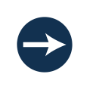 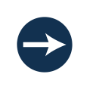 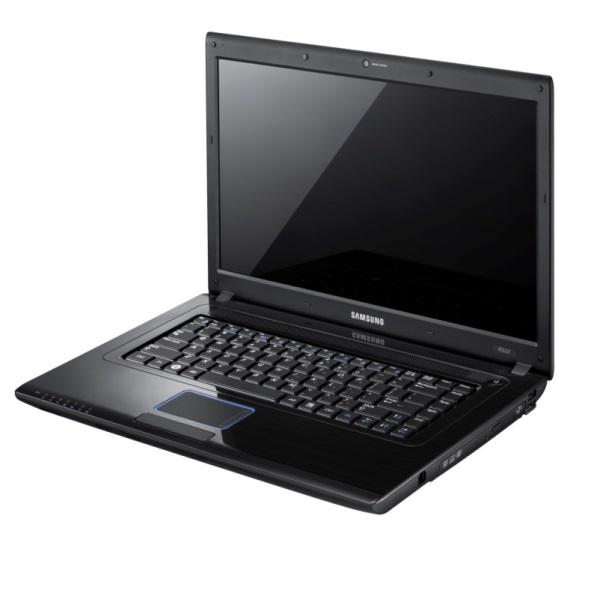 William S. Hein & Co., Inc.
22
[Speaker Notes: Source Images:-
https://pixabay.com/en/meeting-business-architect-office-2284501/]
U.S. News & World Report Update
ScholarCheck and Citation Metrics: Example
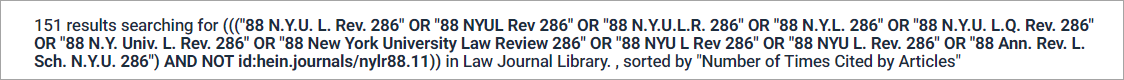 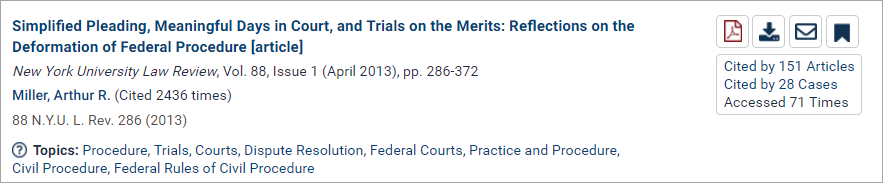 William S. Hein & Co., Inc.
N.Y.U. L. Rev. 
NYUL Rev 
N.Y.U.L.R.
N.Y.L.
N.Y.U. L.Q. Rev.
N.Y. Univ. L. Rev.
New York University Law Review
NYU L Rev
NYU L. Rev.
Ann. Rev. L. Sch. N.Y.U.
23
[Speaker Notes: Source Images:-
https://pixabay.com/en/meeting-business-architect-office-2284501/]
Future Improvements
Hein is aware that the use of citation pattern matching is not a perfect method for counting citations for many reasons such as OCR errors, proper citation rules not followed, etc...

Does a perfect method exist? Likely not

Our goal is to continue to enhance our methods for counting citations so that we can provide the best possible results

Our development team is currently identifying other methods to count citations such as searches by author name, as well as article title (and variants) to ensure completeness.
William S. Hein & Co., Inc.
24
[Speaker Notes: Source Images:-
https://pixabay.com/en/buildings-glass-reflection-984195/]
U.S. News & World Report Update
Quality Control

Hein has compiled a data team to review each faculty member included on the XLS to make sure they’re properly associated with the HeinOnline-indexed data. Part of the review from the data team included reviewing any/all similar author names which could potentially include indexing errors. Identified indexing errors have been corrected and known name variations combined to help associate the proper works with each faculty member.
 
While our quality assurance check is effective, the challenge of properly disambiguating all proper name variations is very difficult, especially in the cases of common names. We are asking each school to review their faculty members’ profile pages in HeinOnline and notify us of any discrepancies they may find.
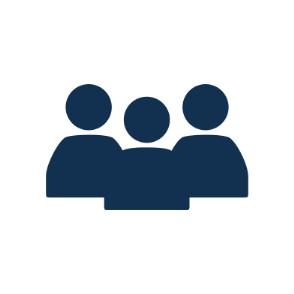 William S. Hein & Co., Inc.
25
[Speaker Notes: Source Images:-
https://pixabay.com/en/meeting-business-architect-office-2284501/]
U.S. News & World Report Update
Combining Author Name Variations

Example #1 – Author with articles published under 5 different names. The HeinOnline author index would treat as 5 different authors if not combined:

Lietzan, Erika
Lietzan, Erika King
Lietzan, Erika Fisher
King, Erika F.
King, Erika
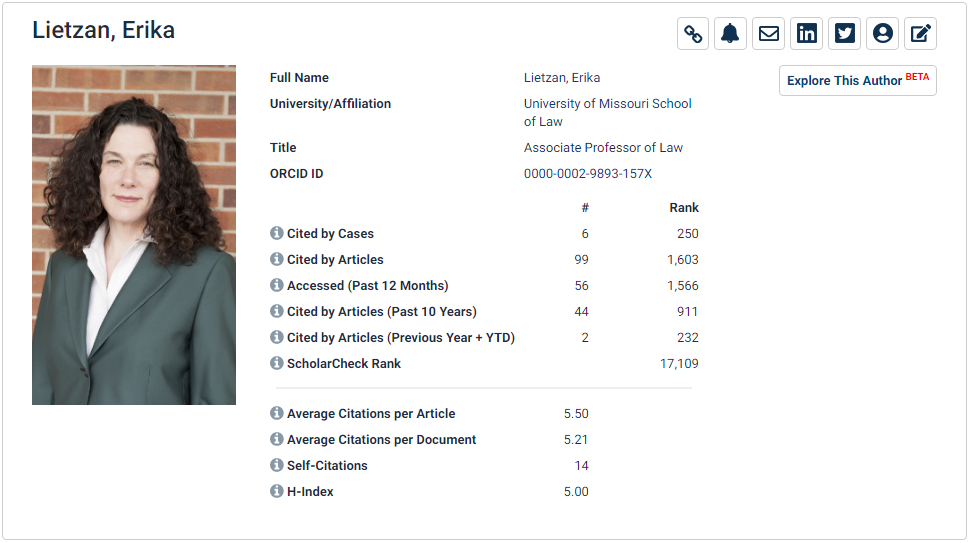 William S. Hein & Co., Inc.
26
[Speaker Notes: Source Images:-
https://pixabay.com/en/meeting-business-architect-office-2284501/]
U.S. News & World Report Update
Example #2

This submitted faculty roster did not include all name variations. Hein’s data team will review all possible variations found in HeinOnline.
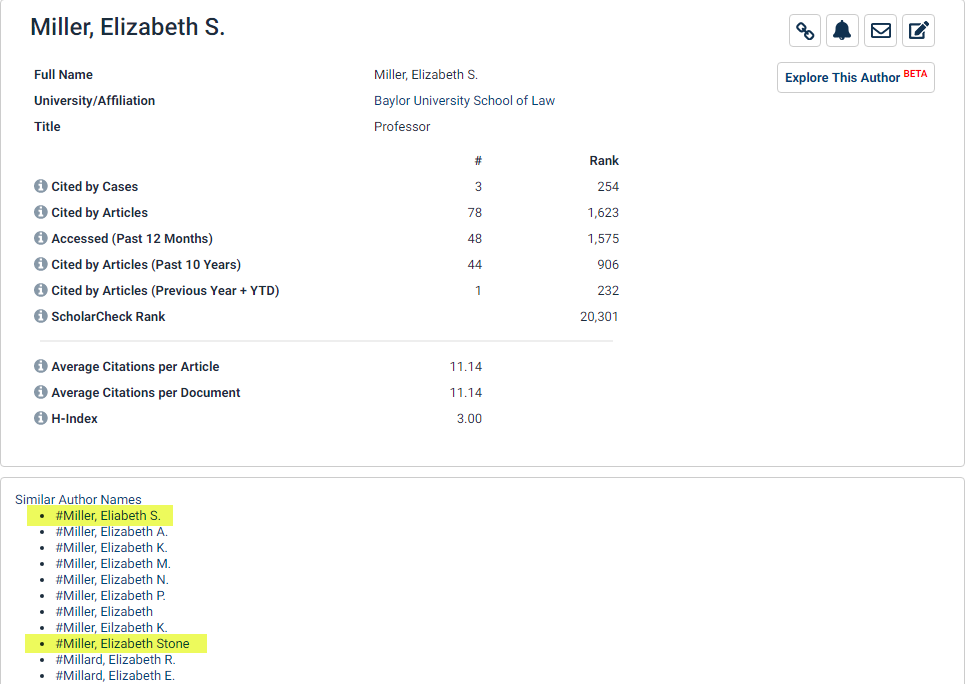 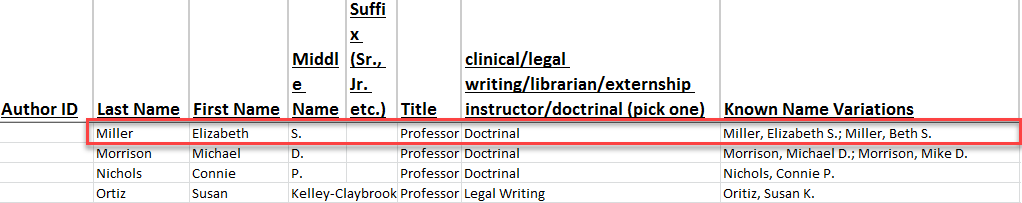 Two corrections found during our QC:

Author name published as ‘Miller, Elizabeth Stone’. Stone as middle name not provided as a name variation but picked up via Similar Author tool and confirmed by QC’er
Indexing error – Eliabeth (no z in first name)
William S. Hein & Co., Inc.
27
[Speaker Notes: Source Images:-
https://pixabay.com/en/meeting-business-architect-office-2284501/]
U.S. News & World Report Update
Example #3
Indexing error where associated article has relevant citation metrics which will improve the author’s overall citations.
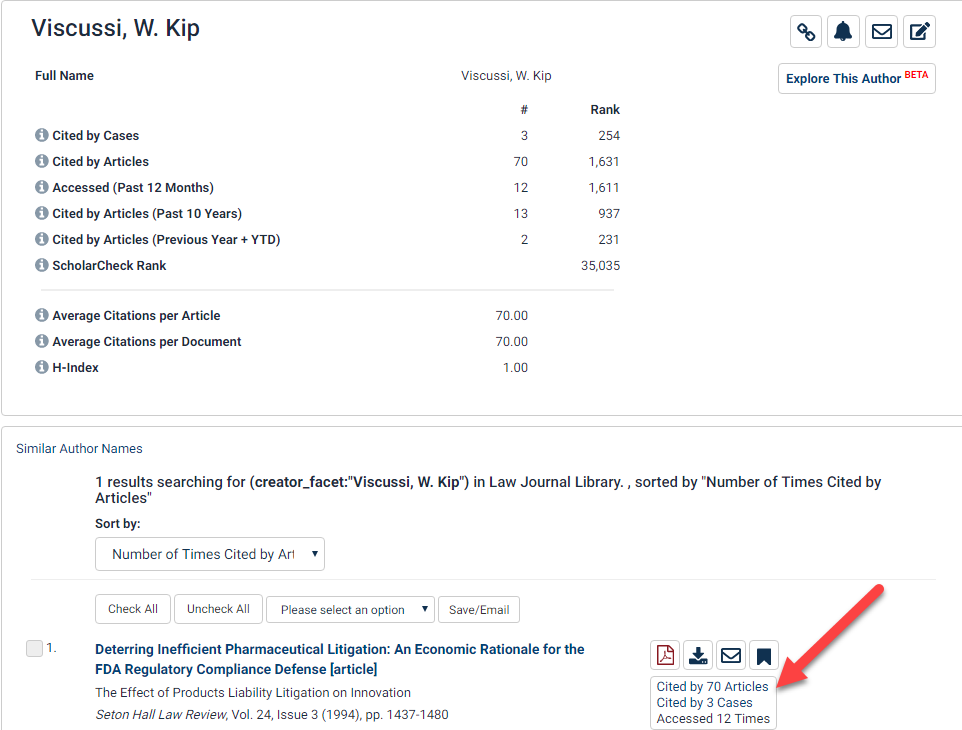 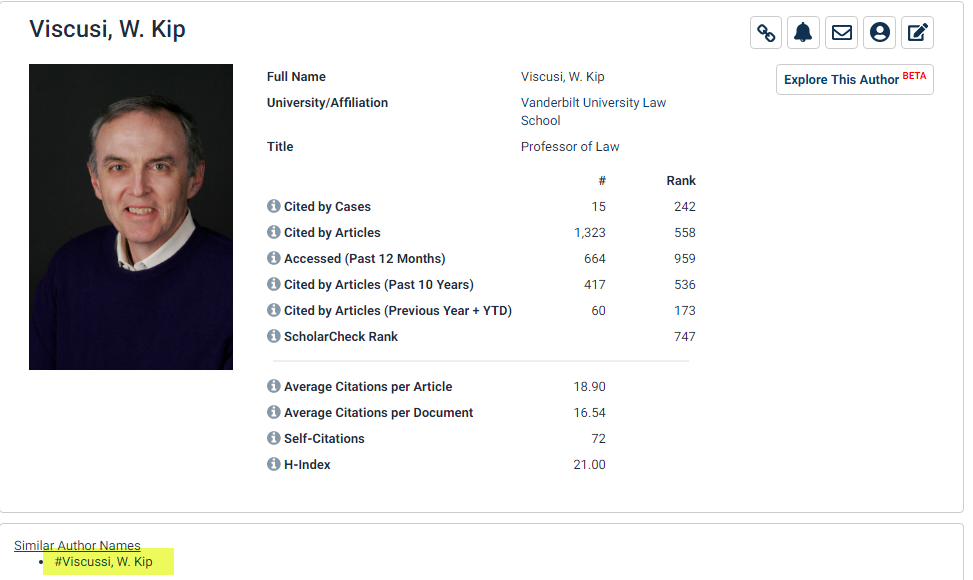 William S. Hein & Co., Inc.
28
[Speaker Notes: Source Images:-
https://pixabay.com/en/meeting-business-architect-office-2284501/]
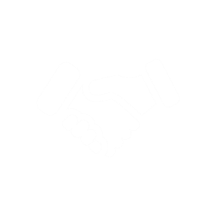 HeinOnline and ORCID
HeinOnline has recently become an ORCID member and is currently working on setting up an API to push and pull data between platforms to help with the future overall quality control of maintaining author profiles.
William S. Hein  & Co., Inc.
29
U.S. News & World Report Update
What happens next?

We estimate the total project to involve the review of more than 7,500 faculty profile pages, with the goal for our data team to complete by the end of August 2019.

Our data team will be contacting each school upon completion of our Quality Control Procedures.

We will be contacting the person who submitted the original faculty XLS to US News as well as the Library Director (and anyone else who requested to receive notification)
Included in the confirmation message from Hein will be a summary of the work we have done as well as the XLS of faculty names which were included in the US News Survey submission that will also include the HeinOnline Author Profile page URL
William S. Hein & Co., Inc.
30
[Speaker Notes: Source Images:-
https://pixabay.com/en/meeting-business-architect-office-2284501/]
U.S. News & World Report Update
In Conclusion (HeinOnline ScholarRank vs. US News & World Report (USNWR):

USNWR will NOT use HeinOnline’s current ScholarRank methodology
USNWR ranking will be based on just law schools while HeinOnline ranks all authors
This project is a major undertaking, but we are committed to improving our data so that we can provide the most accurate results possible. Our mission remains to be first amongst equals and offer the best scholarly legal database to our customers, knowing that enhancing ScholarCheck and adding more analytics will improve the HeinOnline research experience. We appreciate all of the questions, comments, and concerns that we have received thus far.
William S. Hein & Co., Inc.
31
[Speaker Notes: Source Images:-
https://pixabay.com/en/meeting-business-architect-office-2284501/]
U.S. News Proposed Ranking: A New Scholarly Impact Metric
Robert J. Morse, Chief Data Strategist  
 U.S. News & World Report
usnews.com law portal
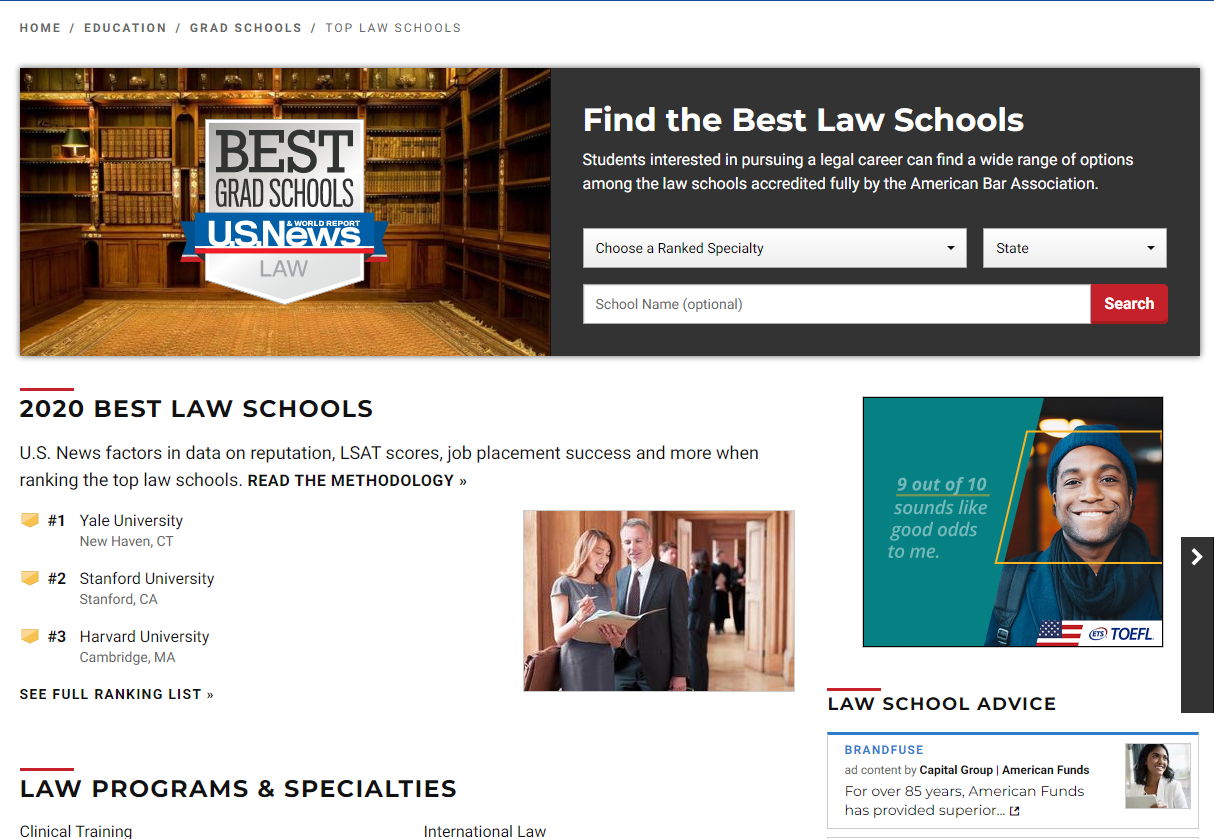 The U.S. News Law School Rankings
In February 2019 U.S. News announced that it’s expanding its Best Law Schools data collection with the goal of creating a new ranking that would evaluate the scholarly impact of law schools across the U.S.

	The intent is to analyze each law school’s scholarly impact based on a number of accepted indicators that measure its faculty’s productivity and impact using citations, publications and other bibliometric measures.

	U.S. News is collaborating with William S. Hein & Co. Inc., the world's largest distributor of legal periodicals, to complete this analysis.
The U.S. News Law School Rankings
May 2, 2019: U.S. News Responded to the Law School Community
 U.S. News recently received feedback from many in the law school community, including deans and professors, regarding the proposal to evaluate scholarly impact at law schools across the country.
Much of the input U.S. News has received to date has focused on questions about the scholarly impact ranking methodology, how the scholarly impact rankings will fit into U.S. News' overall law school rankings and the data sources U.S. News plans to use to create these rankings.
In light of these questions, U.S. News shared an open letter to the law school dean community addressing the preliminary methodology and our work with HeinOnline to create the scholarly impact rankings.
The U.S. News Law School Rankings
1.U.S. News believes the scholarly impact rankings should be a dynamic survey that expands over the years. We believe we have created a plan for the scholarly impact rankings that is a reliable initial basis for such rankings and, importantly, a foundation continually improve and expand such rankings. 
2. We understand that legal scholarship can have an impact beyond law reviews and law journals. While we of course will focus on citation in law reviews and law journals in legal scholarship, we are also incorporating case law and will keep our eyes open to additional resources.
3) Although we will perform the analysis on an individual faculty member level, our rankings will be done at the law school level based on the aggregate results of the school’s faculty. This will allow for a more even comparison across schools. In order to be included in the analysis for any given school -a faculty member’s name needed  to be submitted as a full-time tenure and tenure track faculty to USNEWS by their school (these were given to HEIN). For schools that didn’t submit  any names to U.S. News we are doing our best to develop faculty names for public sources like AALS and school websites. Our goal is to include all schools in the rankings.
The U.S. News Law School Rankings
4) Like other U.S. News rankings, we fully expect that the methodology for the scholarly impact rankings will evolve over time. At this time, neither the methodology nor the metrics for the proposed new rankings have been finalized.
 5) We do not have any current plans to incorporate scholarly impact rankings as an element in our Best Law Schools rankings. Rather, U.S. News is considering publishing our initial separate law school scholarly impact ranking during the 2019 calendar year or later.
The U.S. News Law School Rankings
We have received several questions regarding the breadth of HeinOnline’s databases and U.S. News’s willingness to use other resources. We would like to answer these. 	 
First, HeinOnline has a broad database of legal journals and related resources from which citations will be derived. This database includes journals licensed from commercial publishers as well as student edited law reviews.
The U.S. News Law School Rankings
Second, HeinOnline also includes case law through Fastcase, permitting us to count citations to and from both U.S. state and federal case law.

Third, we have received requests that we consider using data from other citation databases, including Google Scholar, Dimensions and Microsoft Academic. There are disadvantages to those other databases, too. 

For instance, Google Scholar is an algorithm, not a curated database, so it may pick up many citations that are not actual citations (e.g., a mention in a table of contents) or multiple instances of the same citation.
The U.S. News Law School Rankings
While we do not believe it is practical at this time for U.S. News to incorporate additional databases into our proposed scholarly impact ranking methodology, we will remain open to consideration of additional sources as the methodology evolves.
The U.S. News Law School Rankings
Conclusion
U.S. News wants to emphasize we appreciate the input we have received to date with respect to the scholarly impact rankings. 
While we may not agree with each comment we have received, all of the comments are being considered as we formulate our methodology.
Best Practices:The Law Librarian’s Experience
Lisa Davis, Interim Director Law Library,
FIU College of Law
Bonnie Shucha, Associate Dean for Library & Information Services, University of Wisconsin Law School
Current Process Overview
Step by Step:
Author Profiles: The Initial Author Profiles csv Download
Spreadsheet Review 
Edit Institutional Data
Edit Author Data
Edit Publication Data?
Edit Citation Data?
Communications with Hein
Institutional Data
Types:
Institution Name
Authors
Media and Brand
Lateral Moves
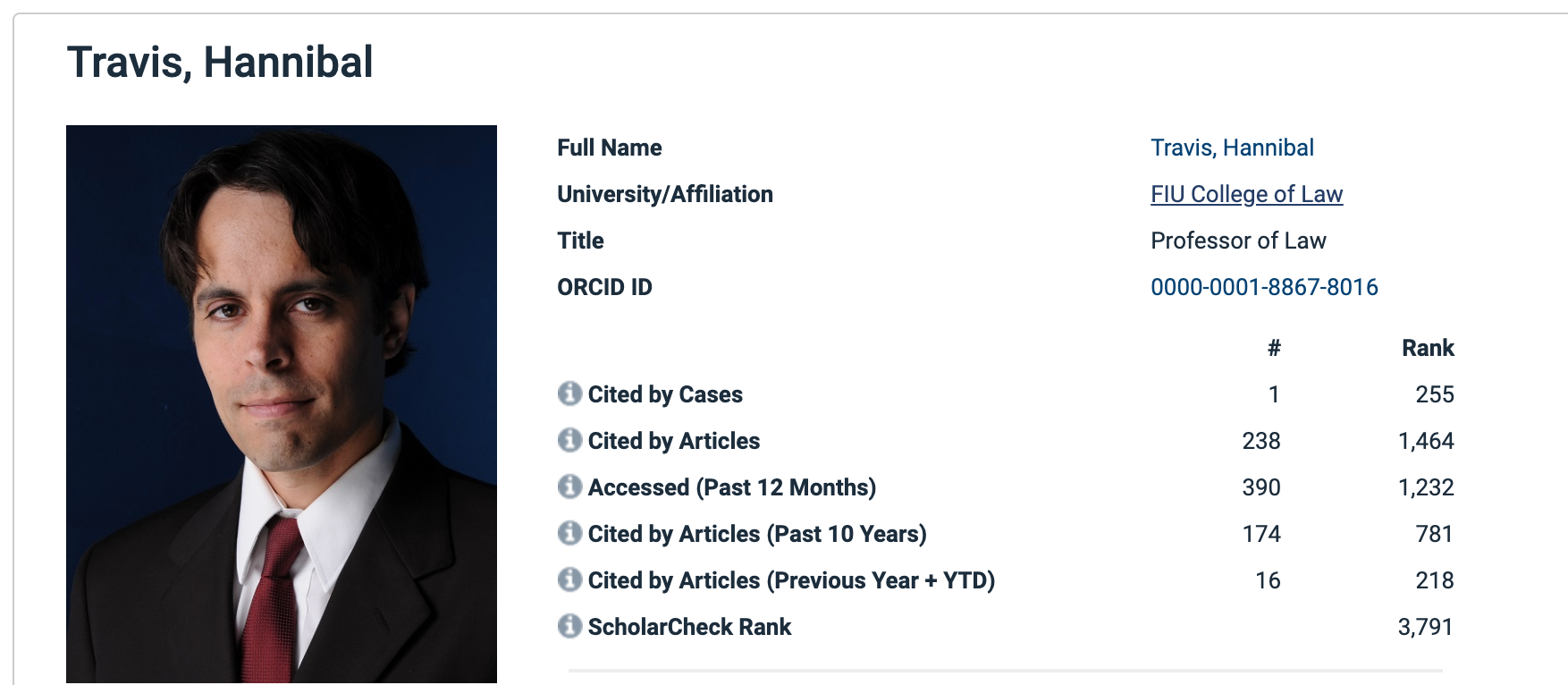 Standardized Institutional Description
How does your institution describe itself?
Example FIU Law Hein Author Profile: http://heinonline.org/HOL/AuthorProfile?collection=journals&search_name=Travis,%20Hannibal&base=js
Author Data
Types:
Aliases
ORCiD 
Social Media
Sources:
Institutional Repository
Faculty Profiles
Marketing Personnel
Outreach
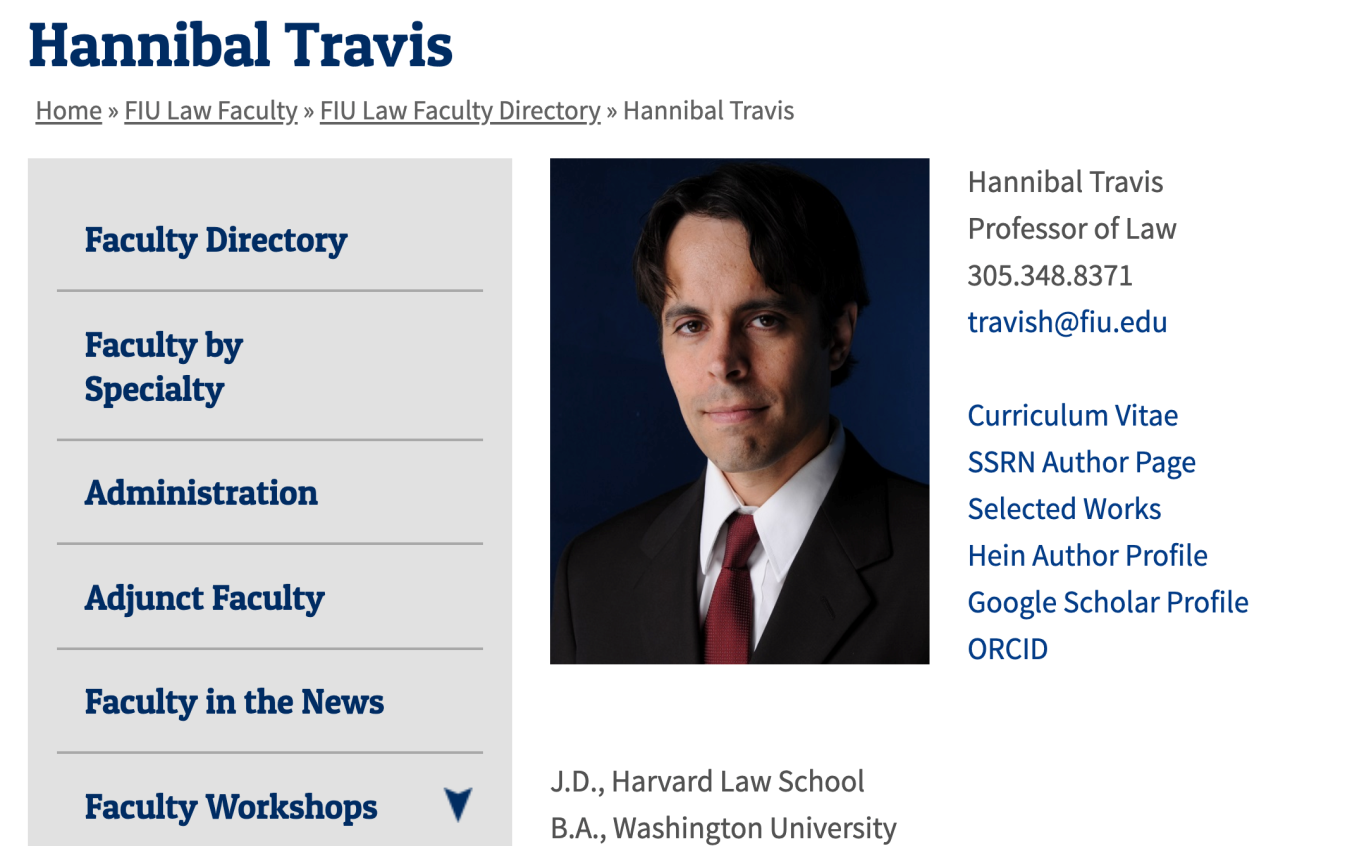 Standardized Author Description
How do your authors describe themselves?


Example FIU Law Faculty Profile:
https://law.fiu.edu/faculty/directory/hannibal-travis/
Publication Review
Discovering Known Publications
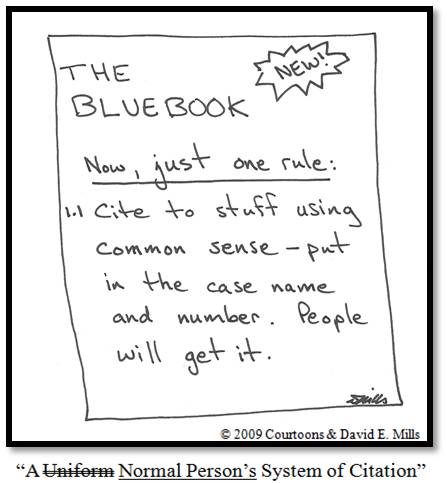 Sources:
Faculty CVs
Annual Reviews
Institutional Repositories
Other Datasets (Google Scholar, SSRN, Selected Works, etc.)
Outreach
Image at: https://libguides.law.lsu.edu/subcitetips
Comparing Publication Count
Hein and Digital Repository
On average, 62% of works in our repository unaccounted for in Hein
Individually, from 0% to 94% unaccounted

Based on analysis of scholarly works from all full-time tenured and tenure track faculty
Why Publication Count Differs
HeinOnline Dataset Limitations
Available
Largest database of law journals 
Federal and state cases from Fastcase
Not Available
Non law and multidisciplinary journals
Some online companions, commercial, and foreign / international law journals
Monographs and chapters
Other scholarship – reports, proceedings, newspapers, etc.
Why Publication Count Differs
Author Name Mismatch
Name variations
Name misspellings by publication or Hein
Unattributed articles by publication or Hein

Some Good News
Comparing Citations
Hein and Google Scholar
On average, Google Scholar attributed 74% more citations than Hein
Individually, from 42% to 96% more citations attributed

Based on analysis of scholarly works from three full-time tenured faculty
Why Citation Count Differs
Dataset Differences and Deficiencies
Publications not available in HeinOnline 
Problem compounded - Both cited and citing works must be available
Google Scholar algorithm multi-counts and missed citations
Why Citation Count Differs
Publications in Hein but Citations Missed due to Data Errors
Citation errors by citing authors
Wrong page numbers, incorrect journal abbreviations, missing punctuation
OCR errors by Hein
Lessons Learned
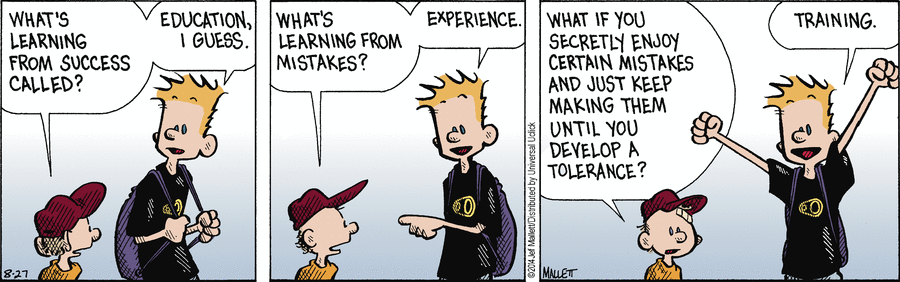  Jeff Mallett https://www.gocomics.com/frazz
Lessons Learned
Focus on Greatest Impact / Lowest Time Investment
Name variations
Review list of attributed works in Hein
Selective citation review

Communication is Key
with Hein
with Faculty and their self-review support
UW Law Library Checklist for Faculty Scholar Profile Reviews
GSU Law Library Faculty Citation Reports LibGuide
Recommendations to Hein
Preemptive Review Will Occur for U.S. News Reporting: 
Libraries will be notified of data prior to sharing with U.S. News & World Report.
Additional  Recommendations to Hein:
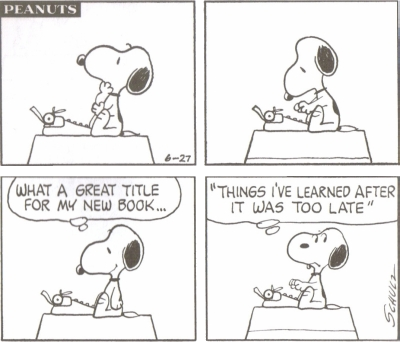 Notification of Changes to Institutional Authors & Profiles: tell libraries when people and works added for our institution
Expand Hein Dataset: License or index additional content so more publications and citations are counted . . .
. . . Add Books
. . . Add Foreign Language
. . . Add Cross-Disciplinary
Take-Aways
Take-Aways
Take-Aways
Questions & Answers
Lisa Davis, lisdavis@fiu.edu, @LDavisLibrarian
Shannon Hein, shein@wshein.com 
Shane Marmion, smarmion@wshein.com 
Robert “Bob” Morse, rmorse@usnews.com, @bob_morse
Bonnie Shucha, bonnie.shucha@wisc.edu